Открытый творческий 

конкурс рукотворной книги 

«Книга памяти и Славы»
Номинация:
«Дорога к победе»
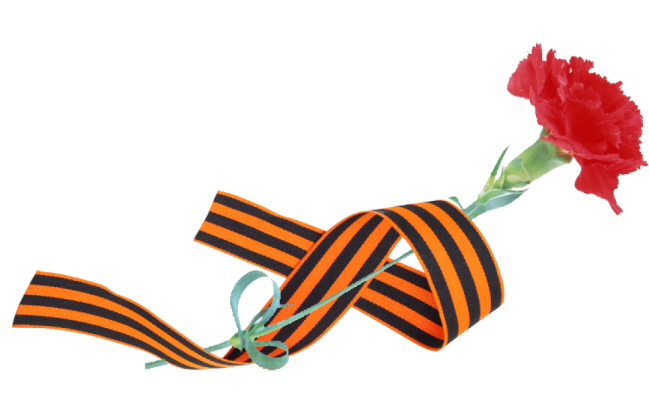 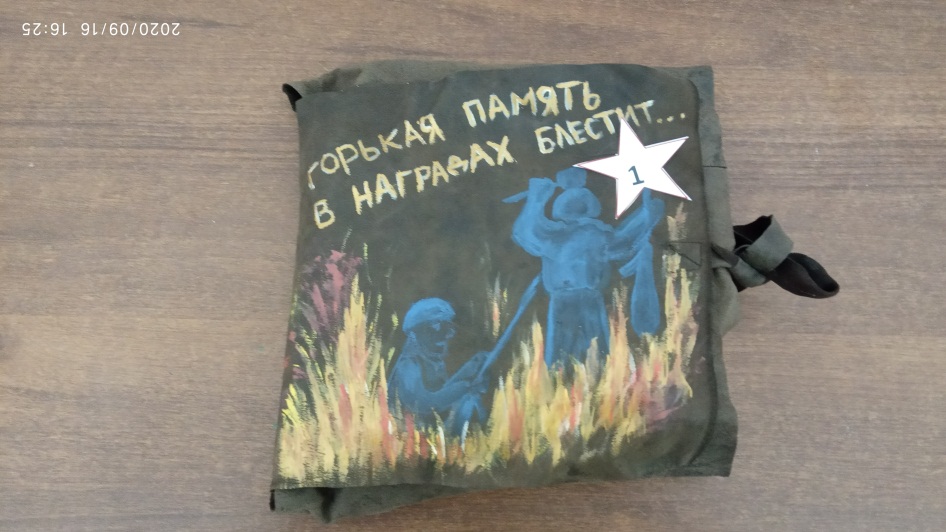 1-е место
в номинации
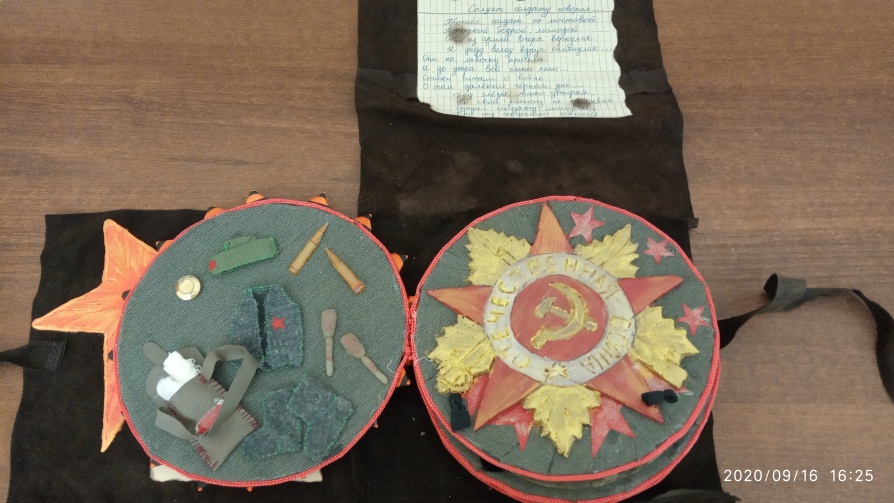 “Горькая память – в наградах блестит…”
Пшеницына Татьяна Александровна/
ДБИЦ им. А. П. Гайдара филиал № 2
Руководитель:Пшеницына А. И.
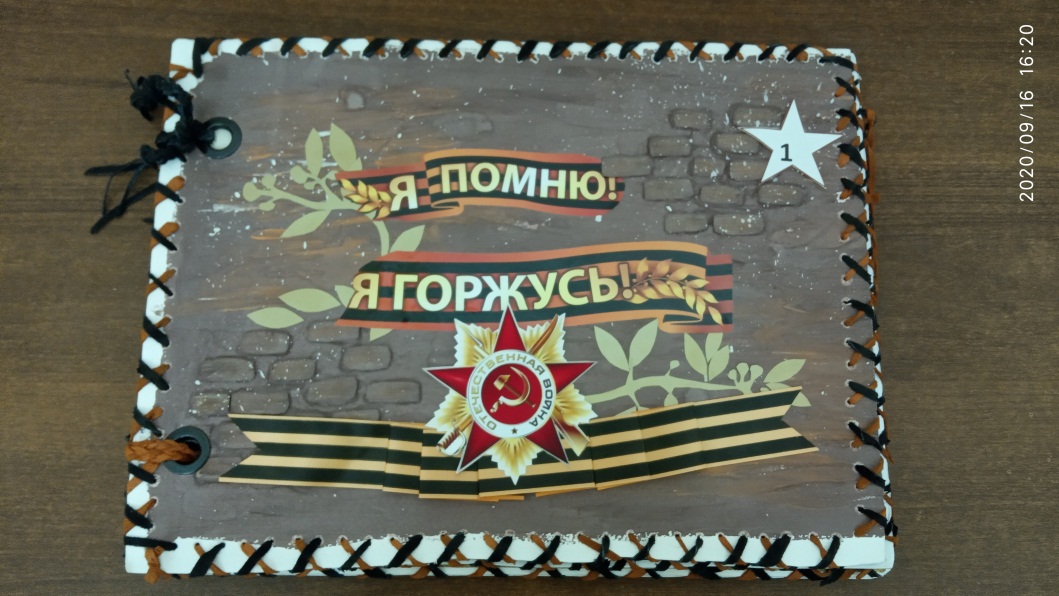 1-е место
в номинации
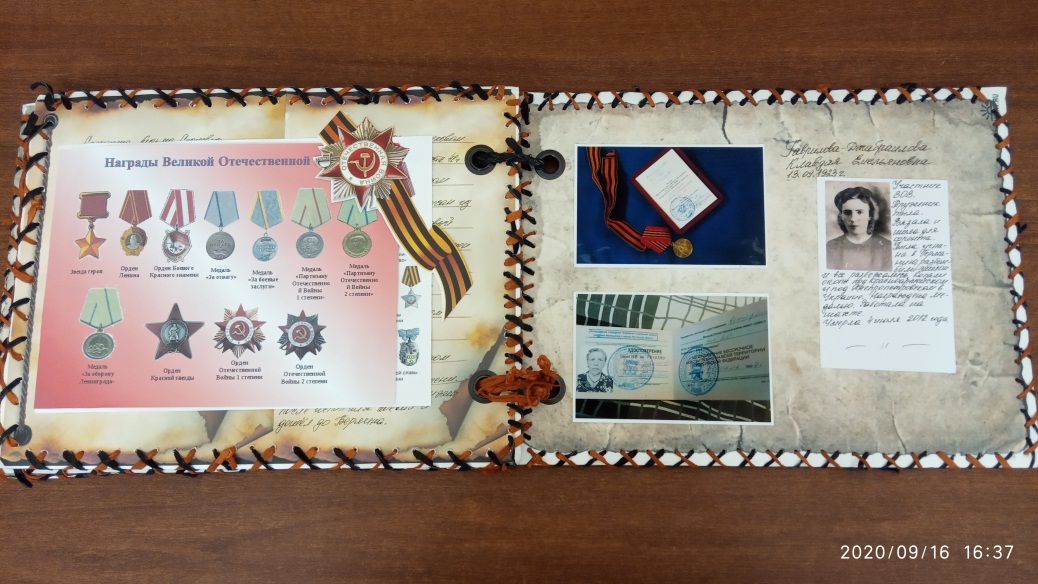 «Моим родным посвящается…»
Толстюк Елизавета, 
МОБУ лицей № 7
2 место
 в номинации
 «Cобаки – герои Великой Отечественной войны»
Бабак Марина Петровна, МБДОУ «Детский сад №71»
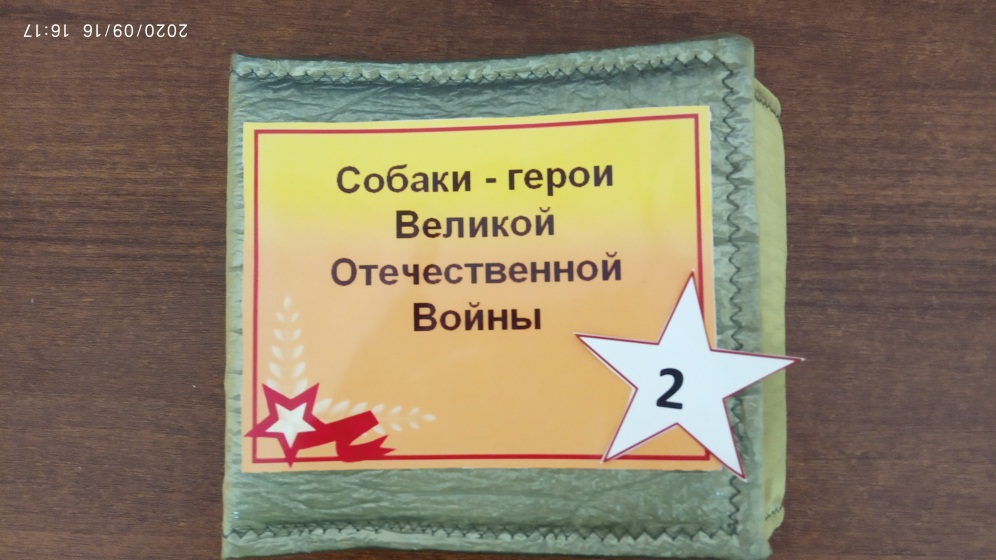 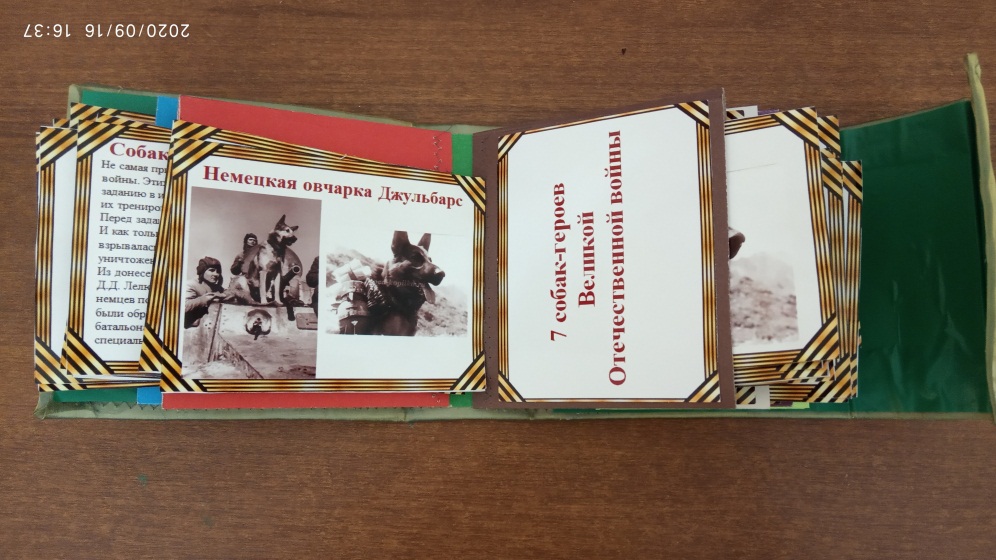 3 место
в номинации
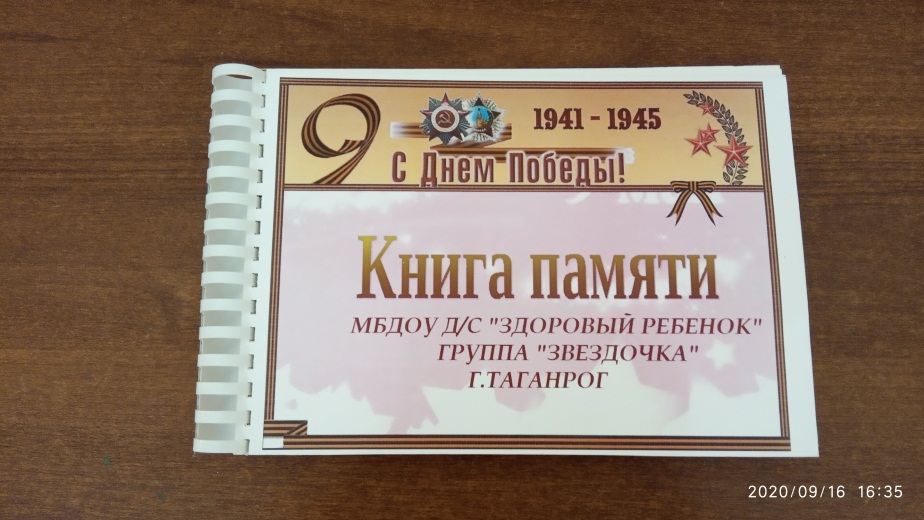 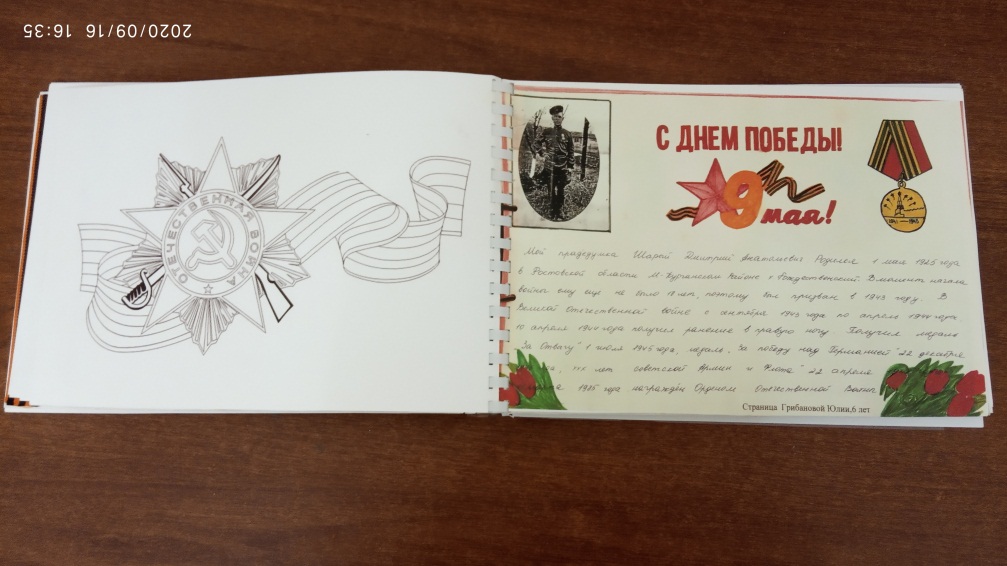 «Книга Памяти»
Прокопец Елена Викторовна, Полякова Александра Сергеевна, МБДОУ д/с "Здоровый ребенок" –
3 место
в номинации
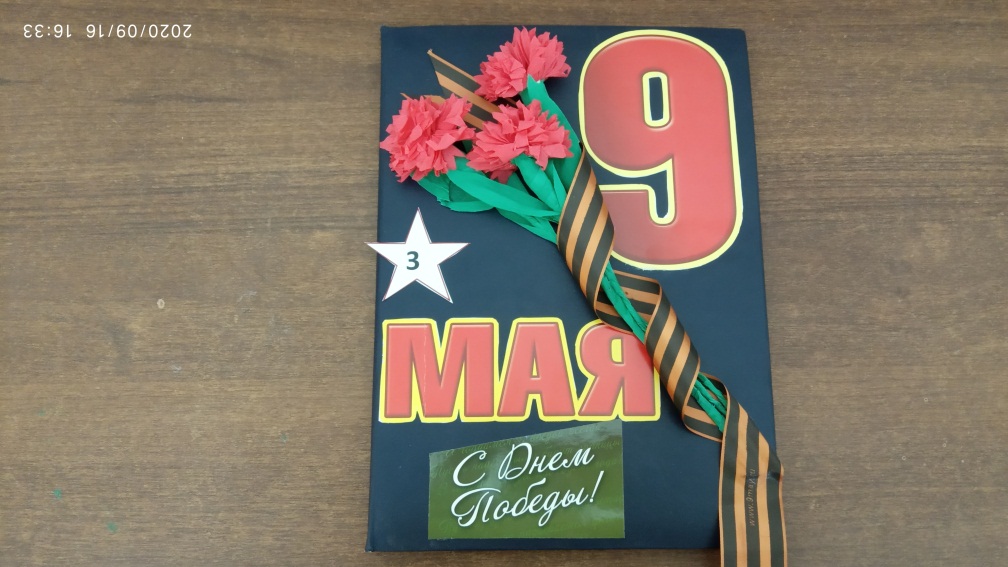 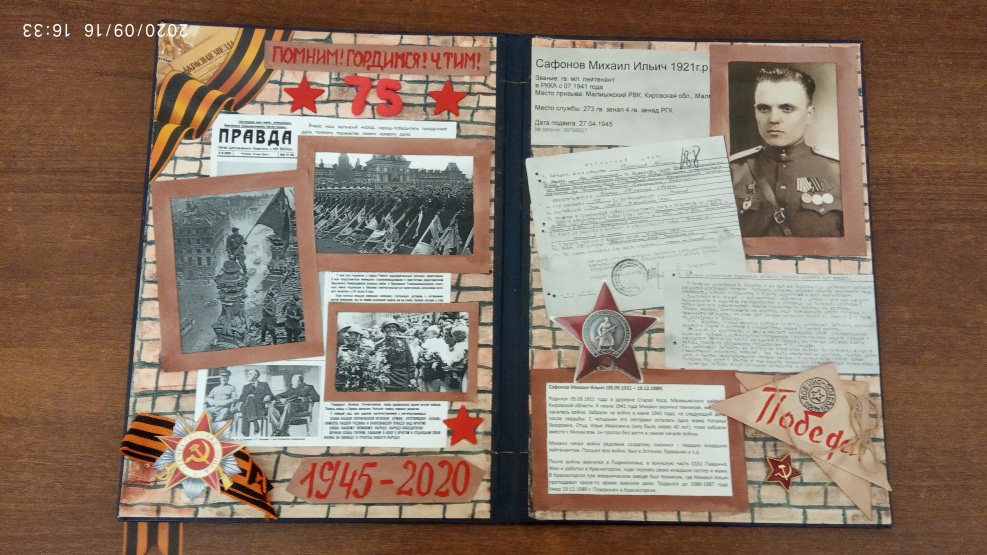 «Помним! Гордимся! Чтим!»
Перятинский Илья Игоревич, 
МОБУ СОШ № 24
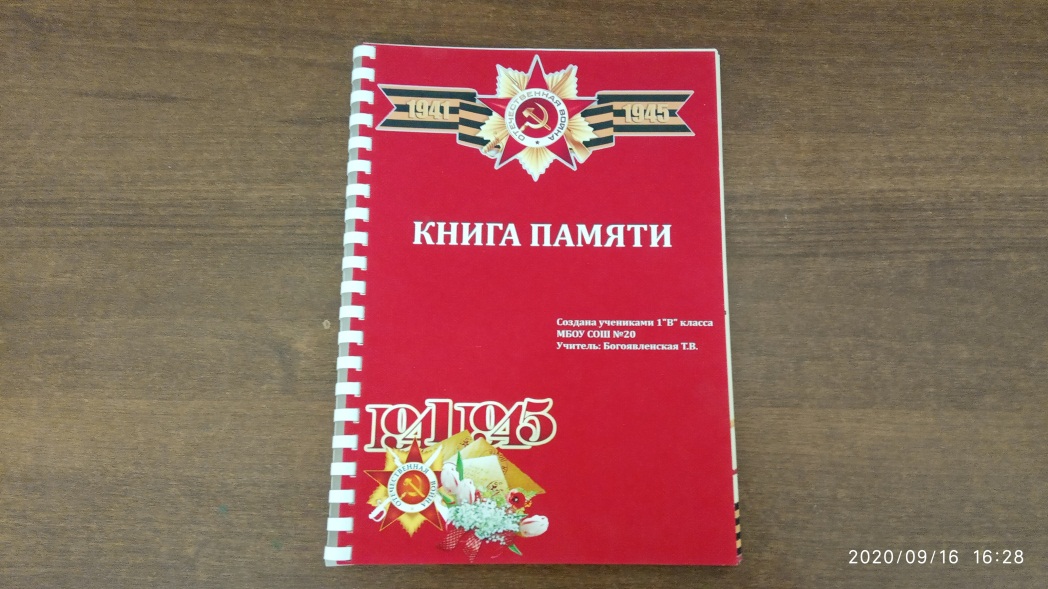 «Книга Памяти»
МОБУ СОШ №20, 1-В класс (коллективная работа)
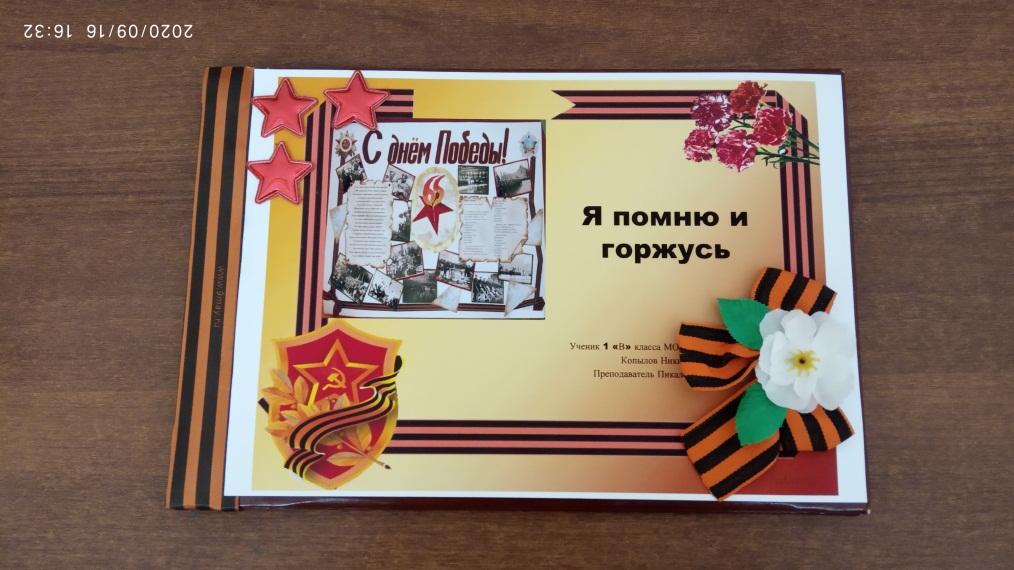 «Я помню и горжусь!»
Копылов Никита Федорович
Руководитель: Пикалова В. В.
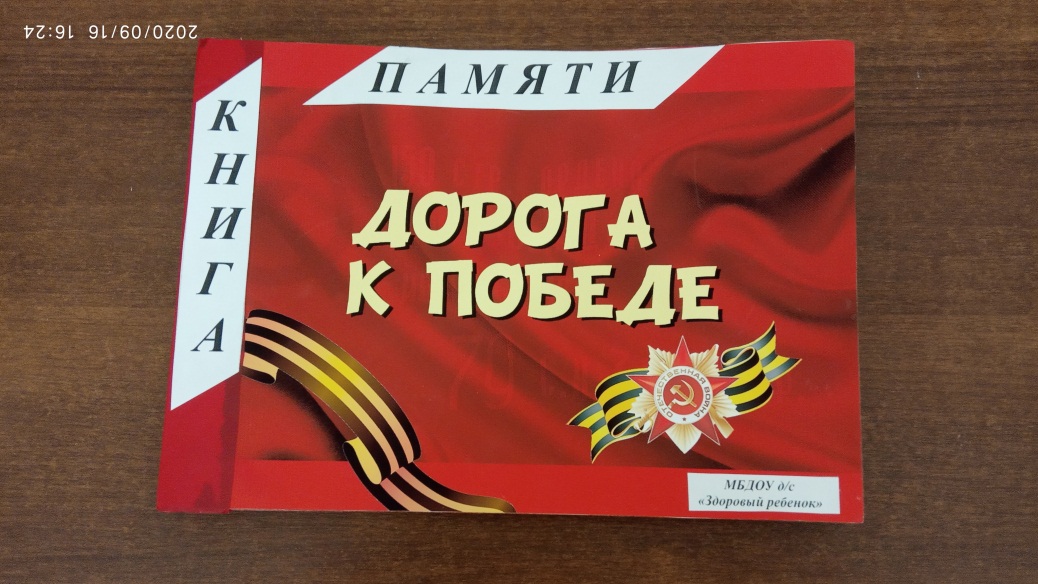 Дорога к Победе,
МБДОУ д/с «Здоровый ребенок»,
Подгорная И. В.
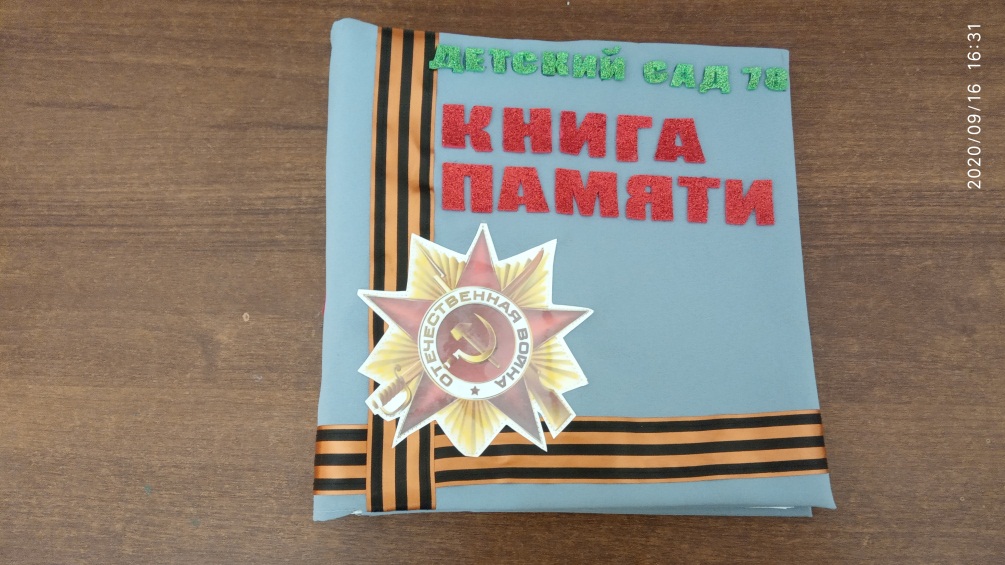 «Книга Памяти»
МБДОУ д/с №78,
 Крынина С. В., воспитатель
Ляльцева Ю. А., старший воспитатель
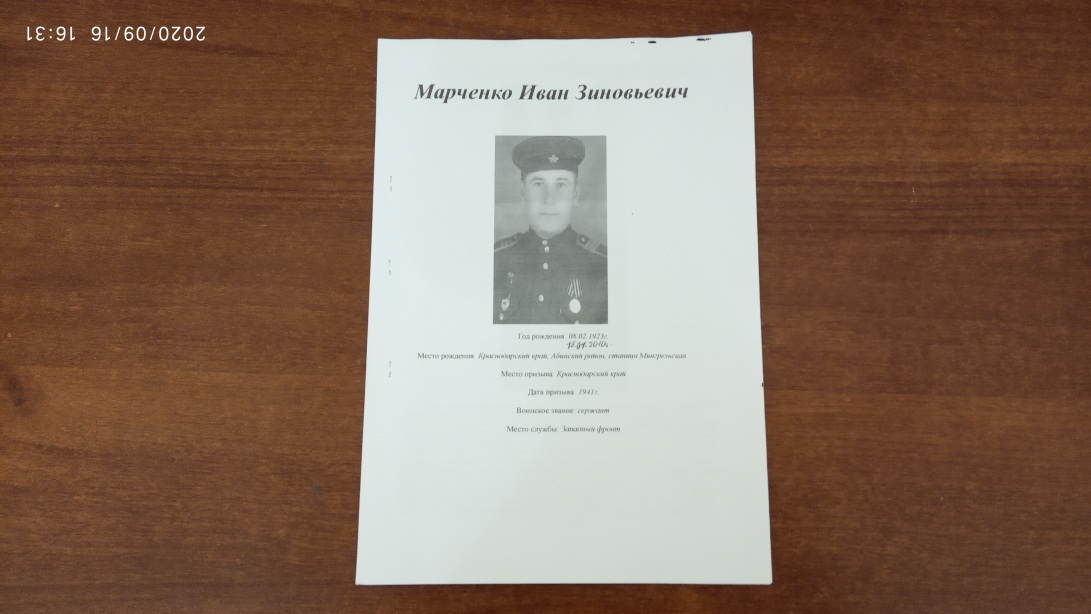 «Марченко Иван Зиновьевич»
Рухляда Екатерина,
МОБУ лицей № 28
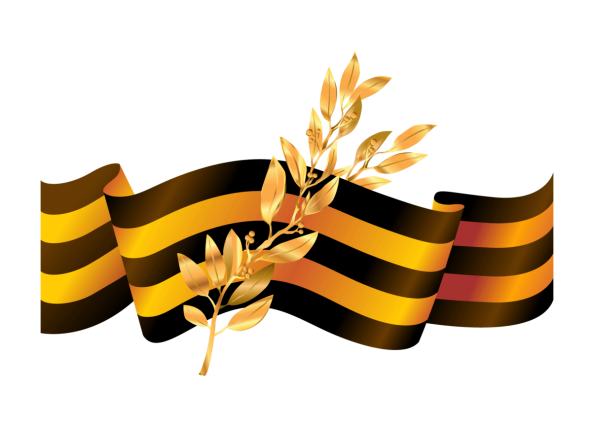 Номинация:

«Оружие Победы»
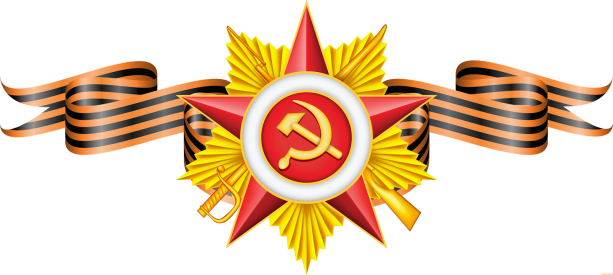 1-е место
в номинации
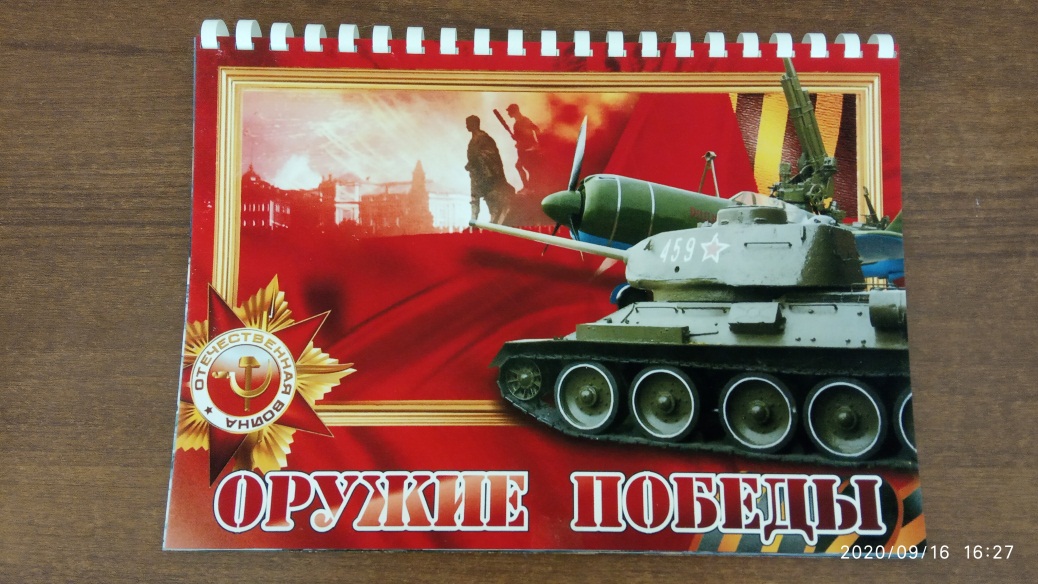 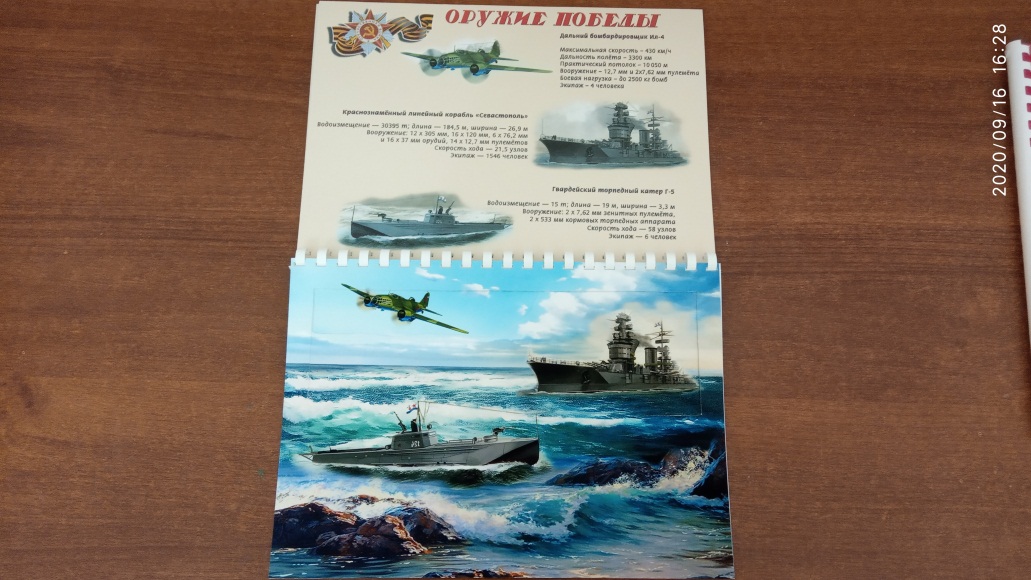 «Оружие Победы»
Тарасюк Любовь Александровна,
 д/с № 55 «Белоснежка»
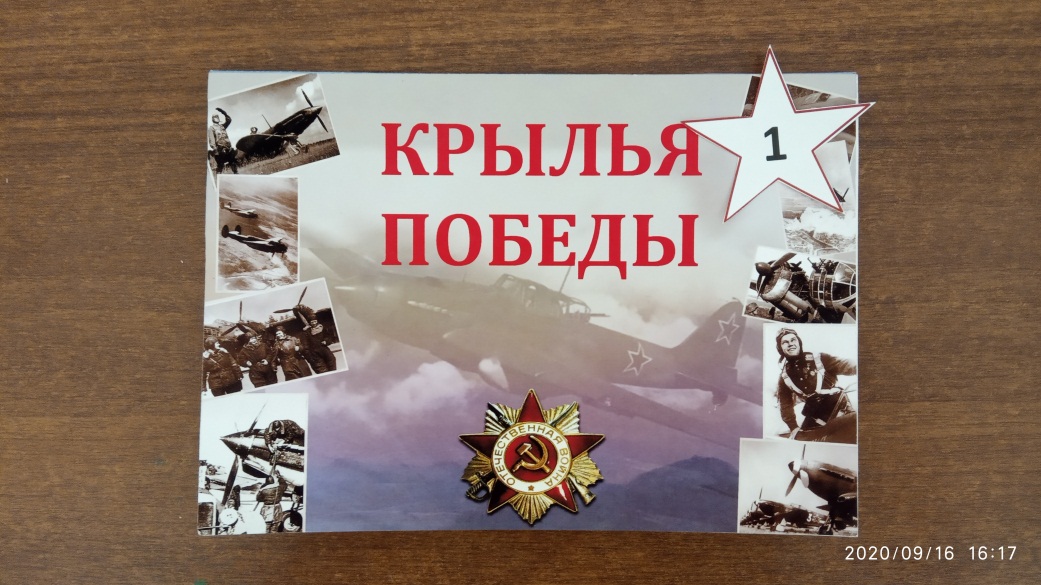 1-е место
в номинации
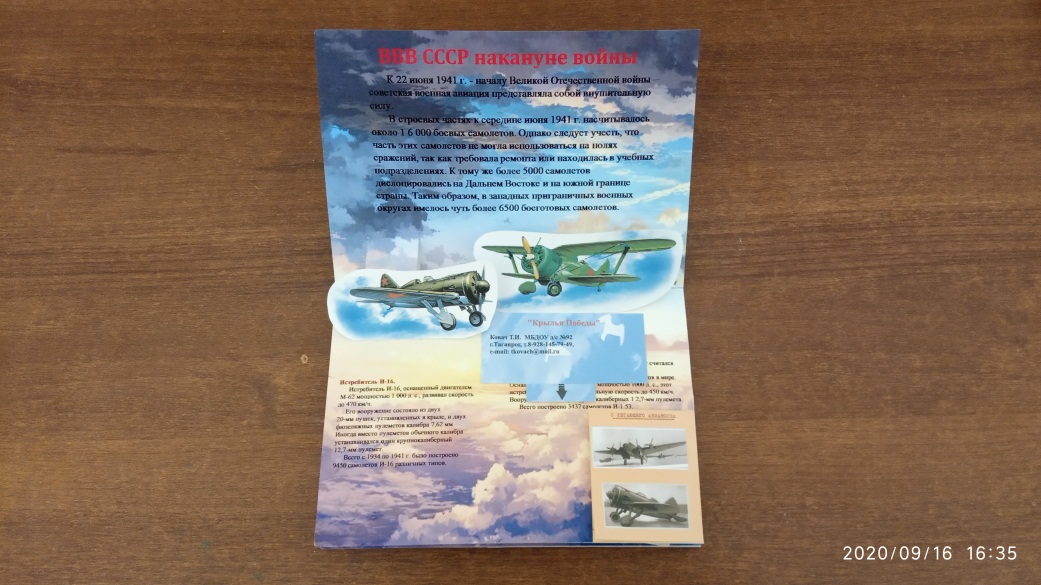 «Крылья Победы»
Ковач Татьяна Ивановна,
 МБДОУ № 92
2 место
 в номинации
«Оружие Победы»
Посошенко Людмила Владимировна, Тертышная Елена Александровна, МБДОУ д/с № 41
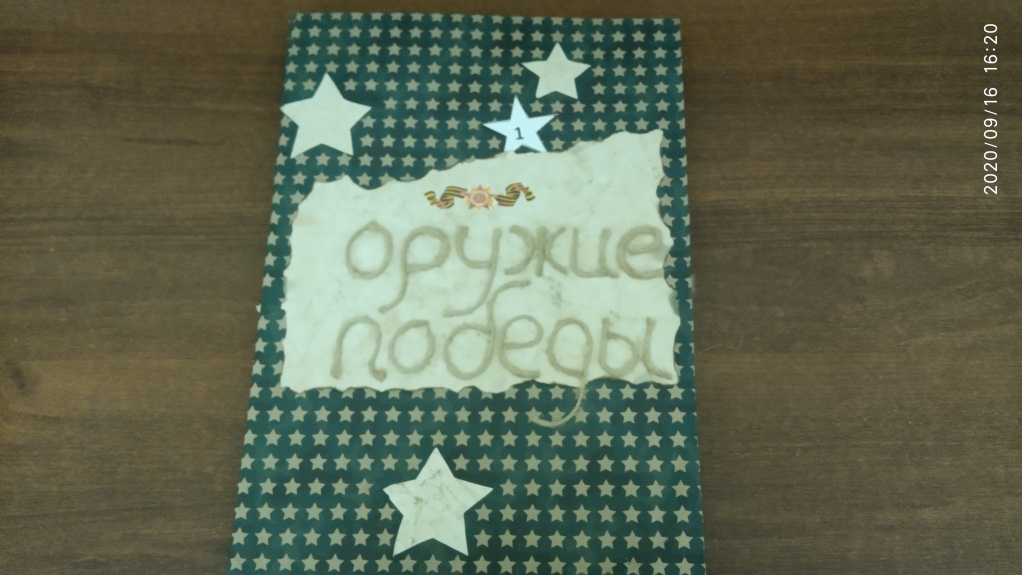 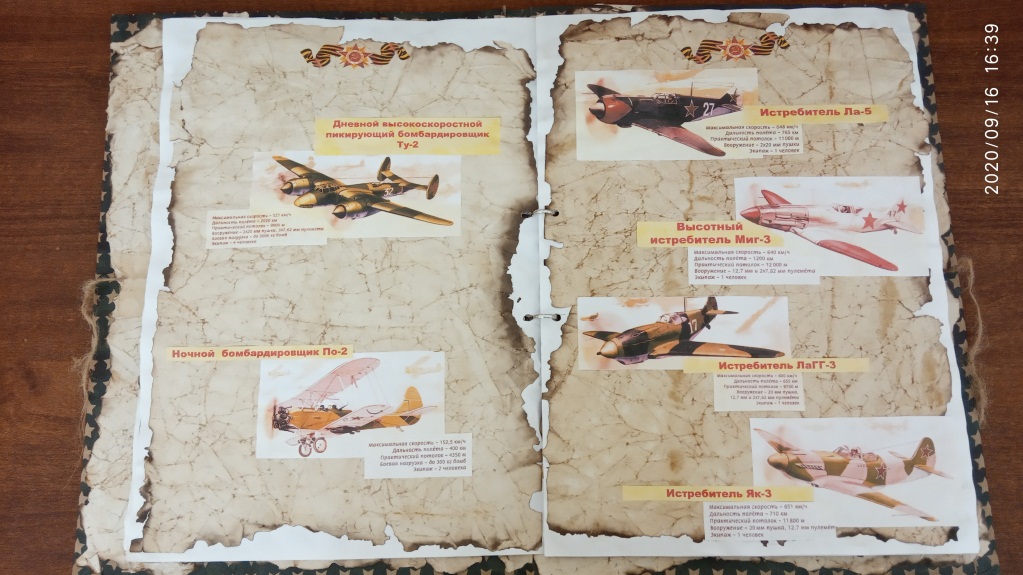 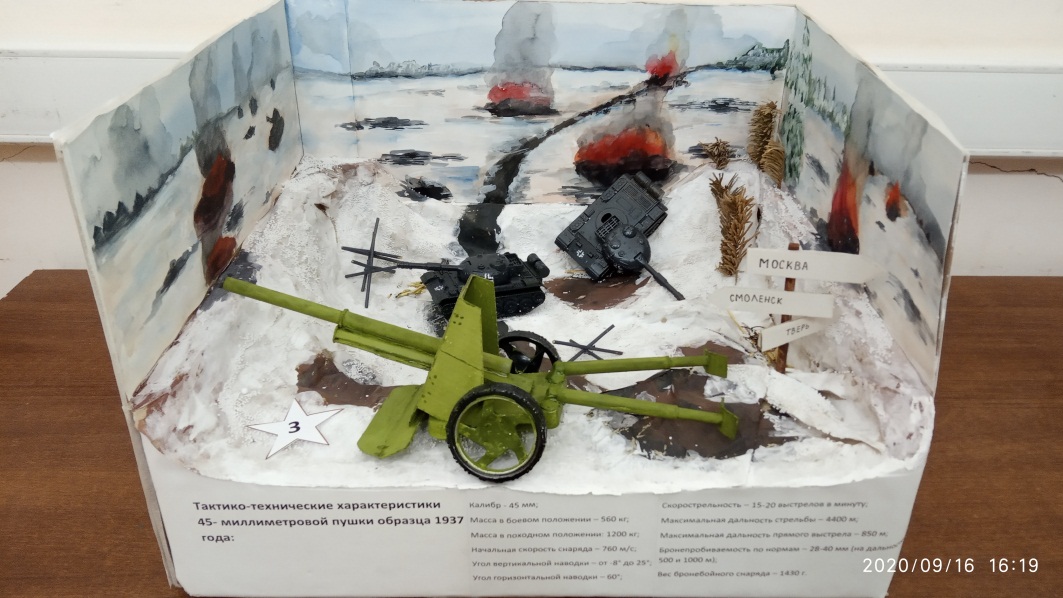 3 место
в номинации
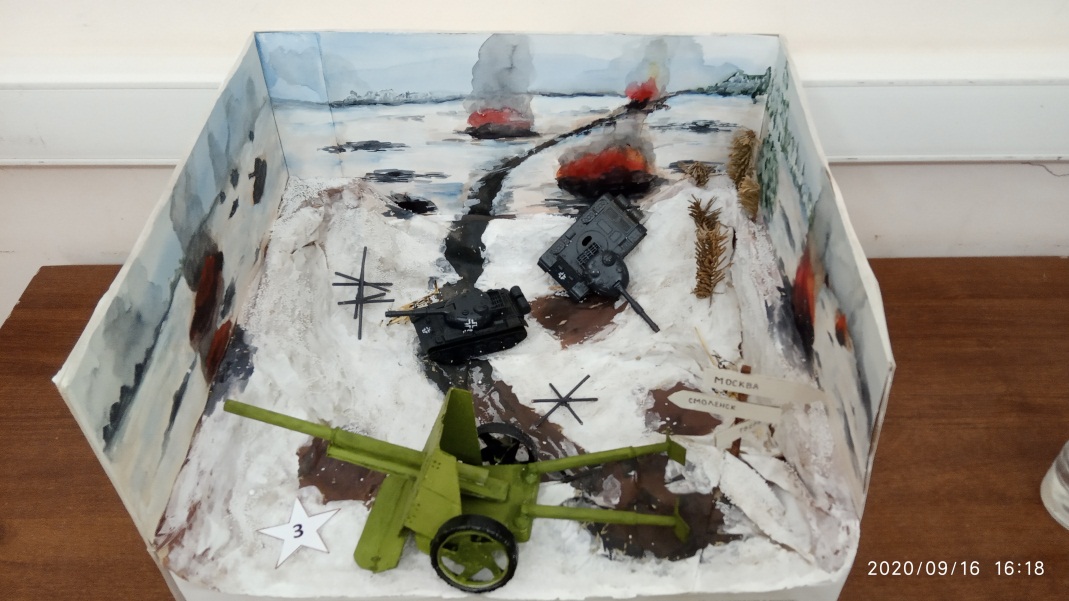 «Мумликов Николай Павлович (1924-2013)» Юшко Илья, Демидчик Максим, МОБУ лицей №7
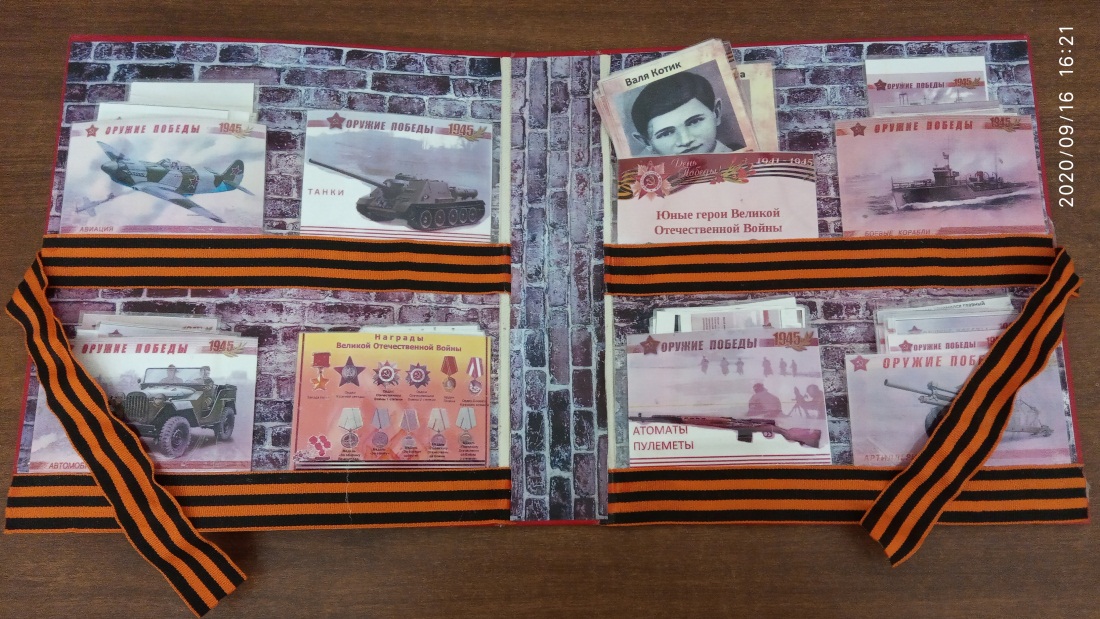 «Орудие Победы»,
Кулов Владислав Аланович
МАОУ гимназия имени А. П. Чехова
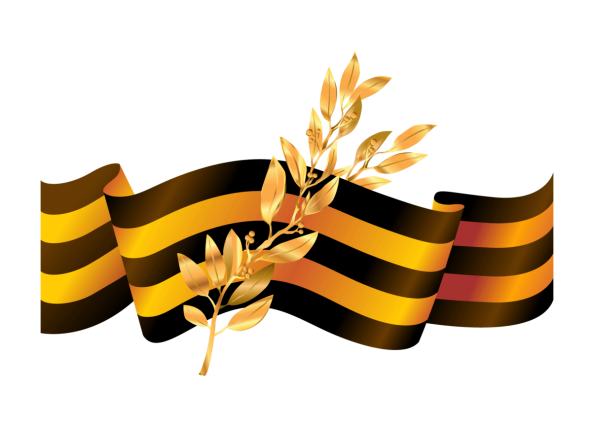 Номинация:

«Великие сражения войны»
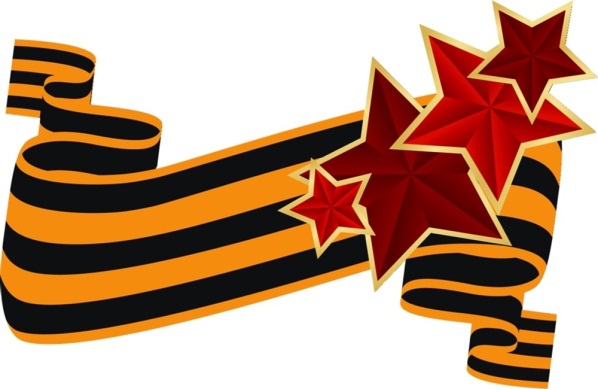 1-е место
в номинации
«Книга памяти о Сталинграде»
Моисеева Иванна Ивановна,
 МБДОУ «Детский сад №71»
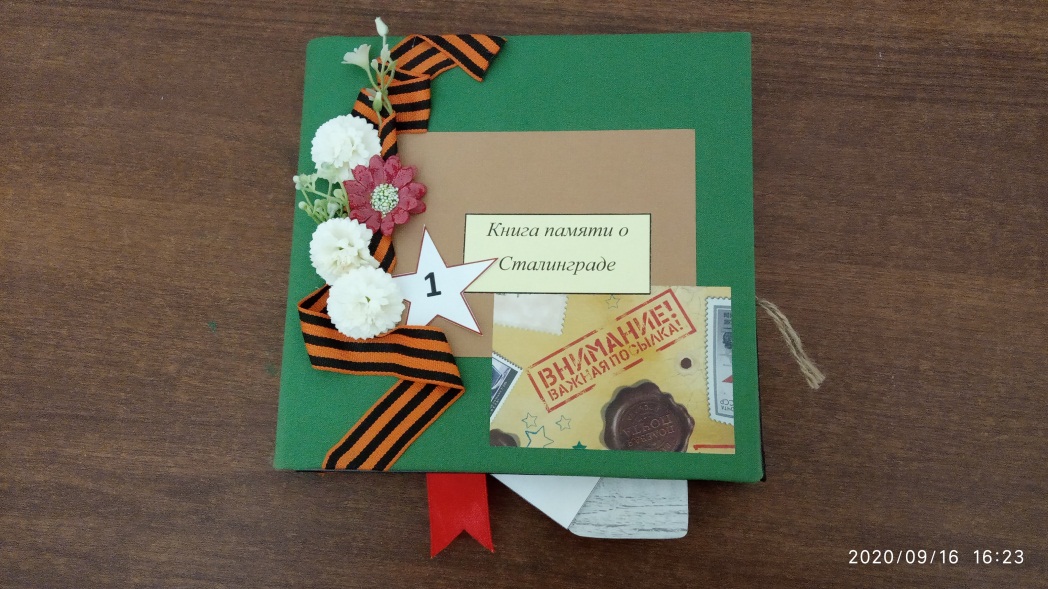 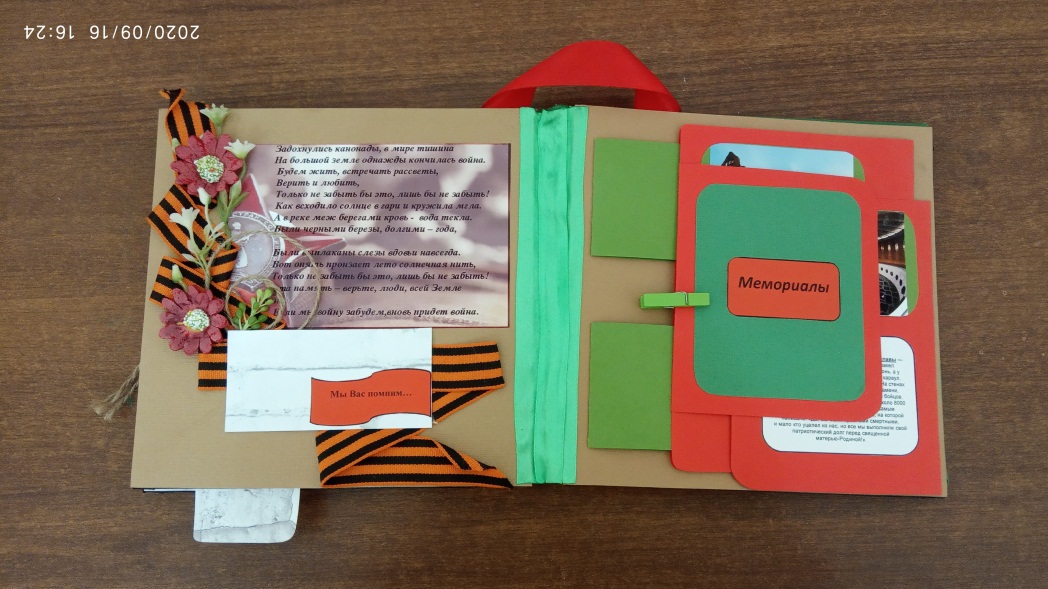 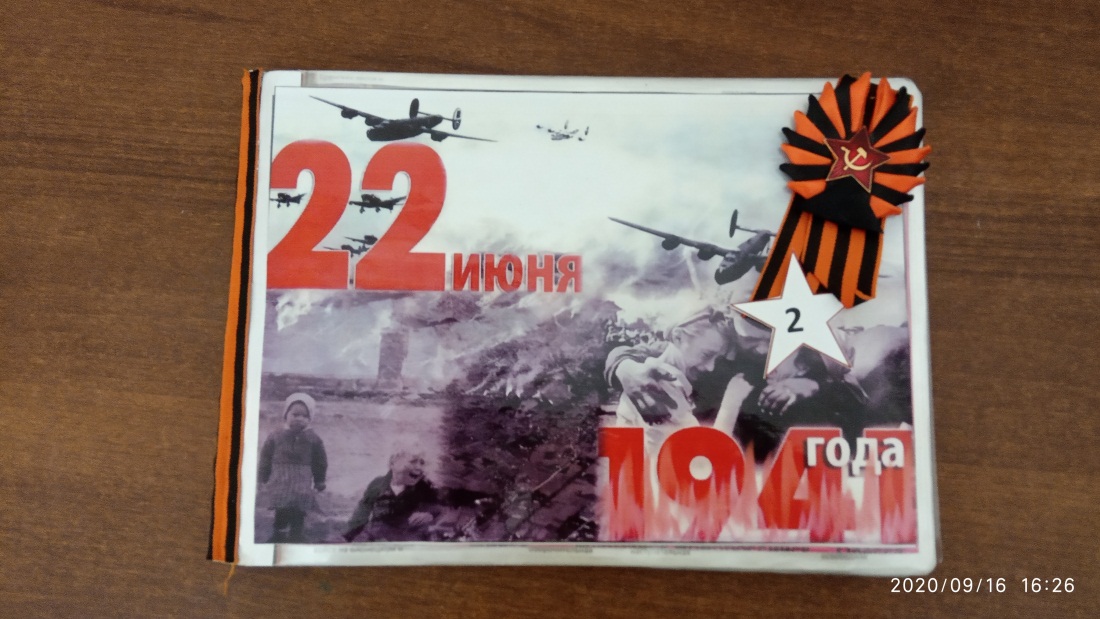 2 место
 в номинации
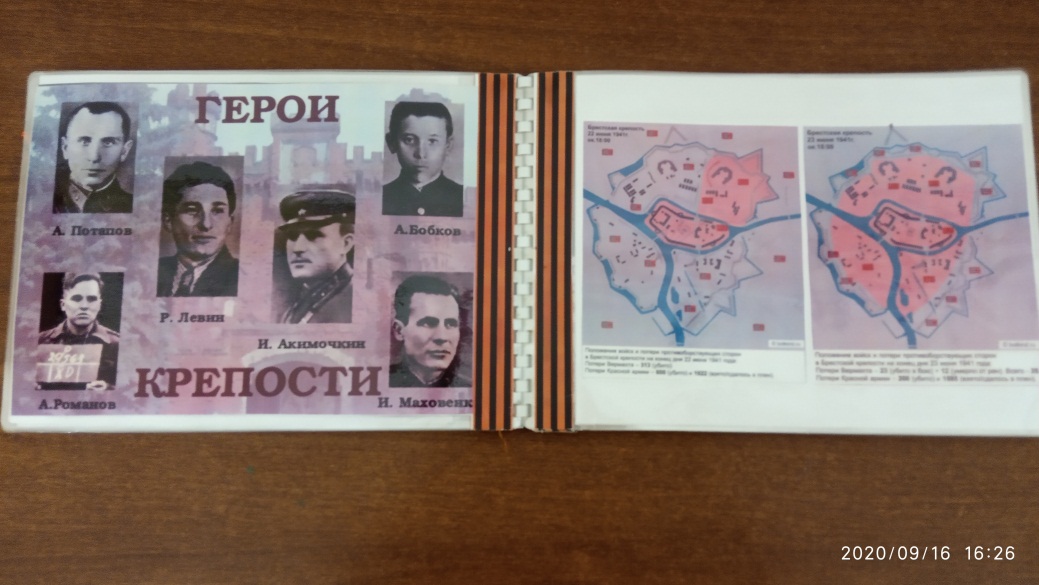 «Значимые сражения»
 Кулова Анастасия Алановна, 
МАОУ гимназия имени А. П. Чехова
3 место
в номинации
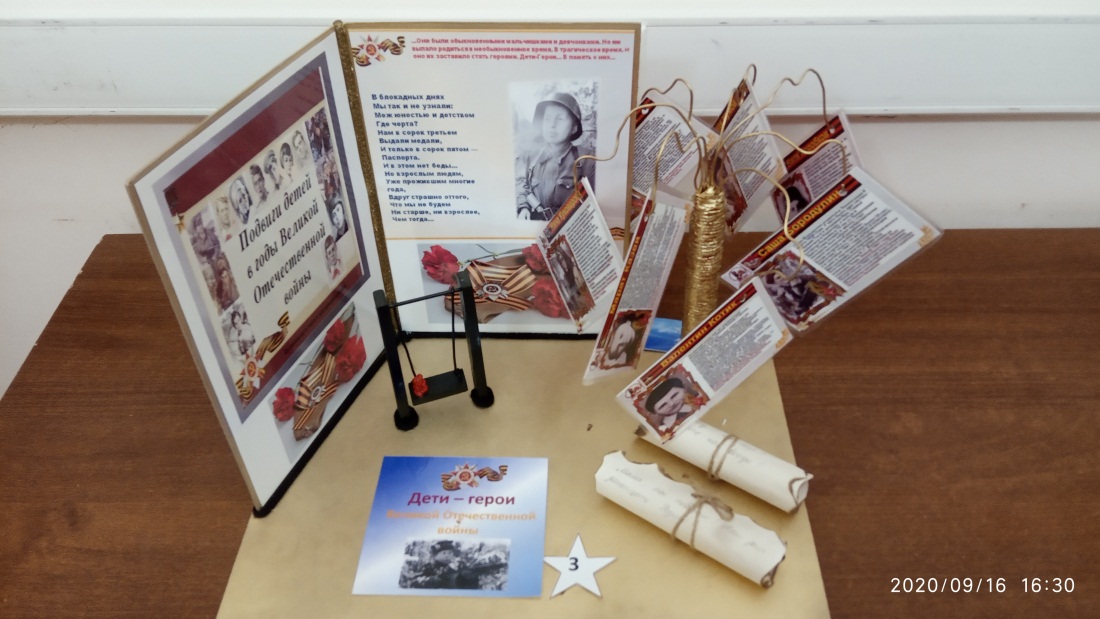 «Дети – герои»
Завьялов Илья Сергеевич, 
МОБУ СОШ № 32
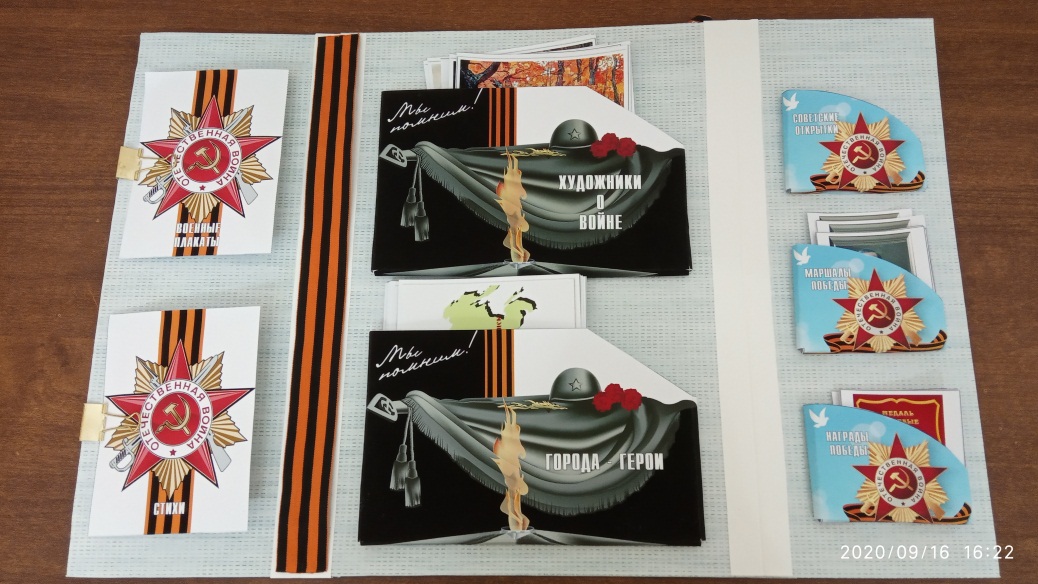 Лэпбук «День Победы»
Пикалова Виктория Викторовна
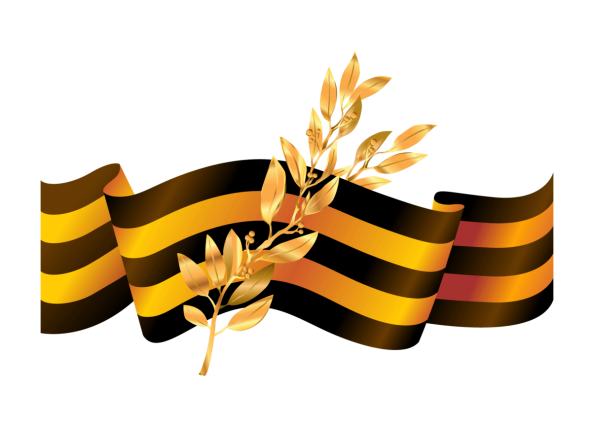